ZTE Customer Request Self-Service Portal Operation Guide V1.0.5
GCSC
2011-05
Course Objectives and Structure
Course Objectives
	By the end of the course, the participants will 
Have an outline of ZTE customer request self-service portal
Understand the basic request processing procedure
Be able to log and track requests, communicate with ZTE engineers, close requests and fill in the satisfactory survey
Course Structure
Contents
Introduction
Login Instruction
Request Processing Procedure
Create a Request
Search Requests
View a Request
Communicate on a Request
Close a Request
Annex: Search a Trouble Ticket Case
Introduction
This slide gives you a brief introduction on how to log and track customer requests in http://support.zte.com.cn, it allows you to
Create requests, including Consultation, Incident, Problem, etc.
Track the status of your requests
Communicate with ZTE support engineers on the requests
Close the requests and fill in the satisfactory survey
System Interface
For Internal Staff’s Reference Only!
[Speaker Notes: CSC system (http://csc.zte.com.cn), together with Support website, provides an integrated console to process and monitor requests generated from customers. The request tickets are transferred to CSC system as created by customers on the Support website. They can also be logged into CSC system directly by ZTE customer service representatives if customers report their requests via hotline or some other ways. Requests are processed in the CSC system. 

This page illustrates the interface between CSC system and Support website.]
Contents
Introduction
Login Instruction
Request Processing Procedure
Create a Request
Search Requests
View a Request
Communicate on a Request
Close a Request
Annex: Search a Trouble Ticket Case
Login Instruction
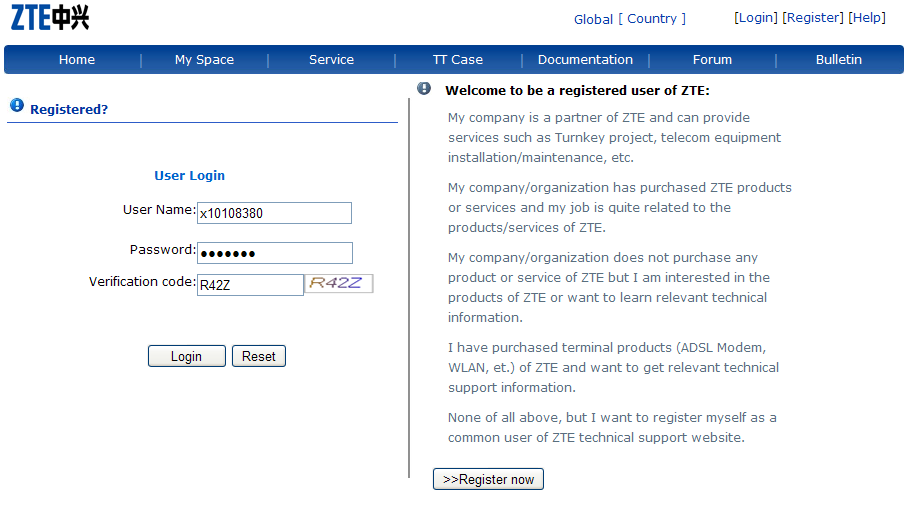 1. Login entry
2. Input account, password and the verification code
3. Click here to log in
Registration
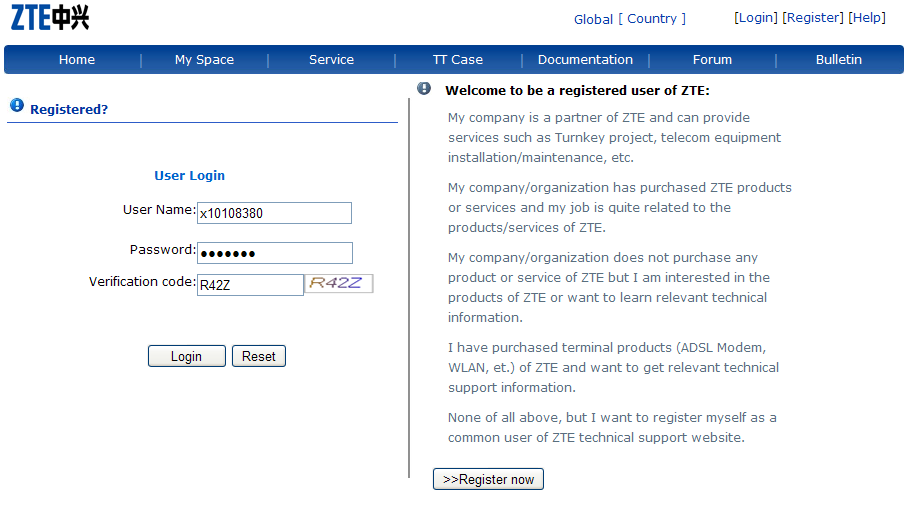 If you don’t have one account yet, you can start an registration procedure from here.

Or you could call ZTE hotlines for account registration.
Update Personal Information
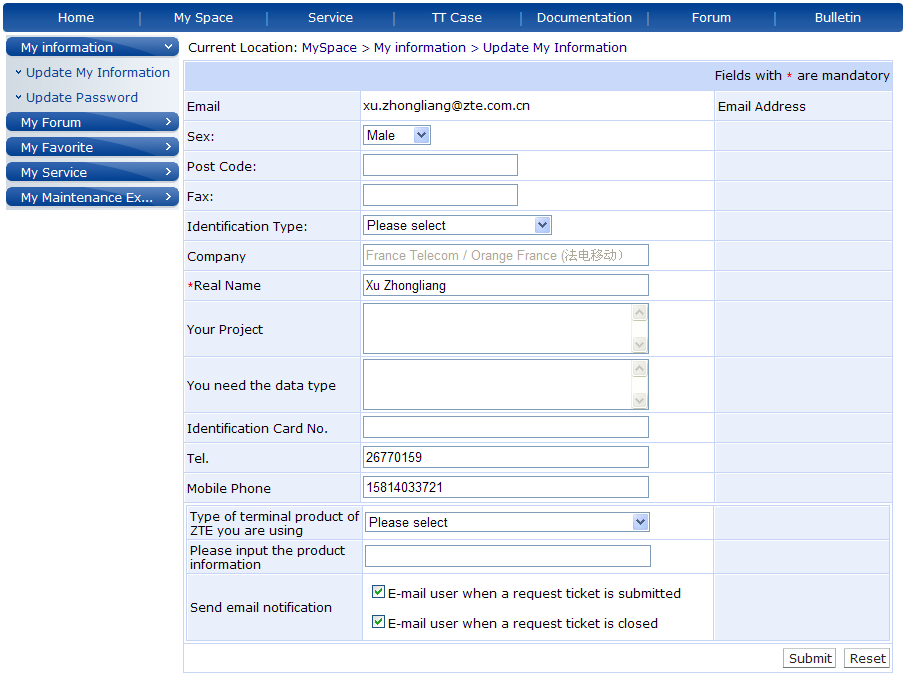 After login, you can
> update your account details
> subscribe the email notifications or    
   cancel the subscription
> change your password
Contents
Introduction
Login Instruction
Request Processing Procedure
Create a Request
Search Requests
View a Request
Communicate on a Request
Close a Request
Annex: Search a Trouble Ticket Case
Request Processing Procedure
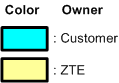 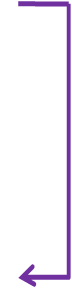 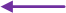 Request Status
Under Creation: All the requests that have not been submitted.
Waiting for Response: All the submitted requests that have not been processed by supplier.
Working in Progress: All the submitted requests that are being processed and not suspended.
Pending Customer Action: All the requests that are suspended as waiting for customer action like information collection, or some other customer reasons.
Closure Validating: All the requests that have been submitted for closure approval, ticket consolidation, and request cancellation or rejection.
Closed: All the requests that have been closed, consolidated, cancelled or rejected.
Contents
Introduction
Login Instruction
Request Processing Procedure
Create a Request
Search Requests
View a Request
Communicate on a Request
Close a Request
Annex: Search a Trouble Ticket  Case
Create a Request
Fill in the request info. 
Fields with “*” are mandatory
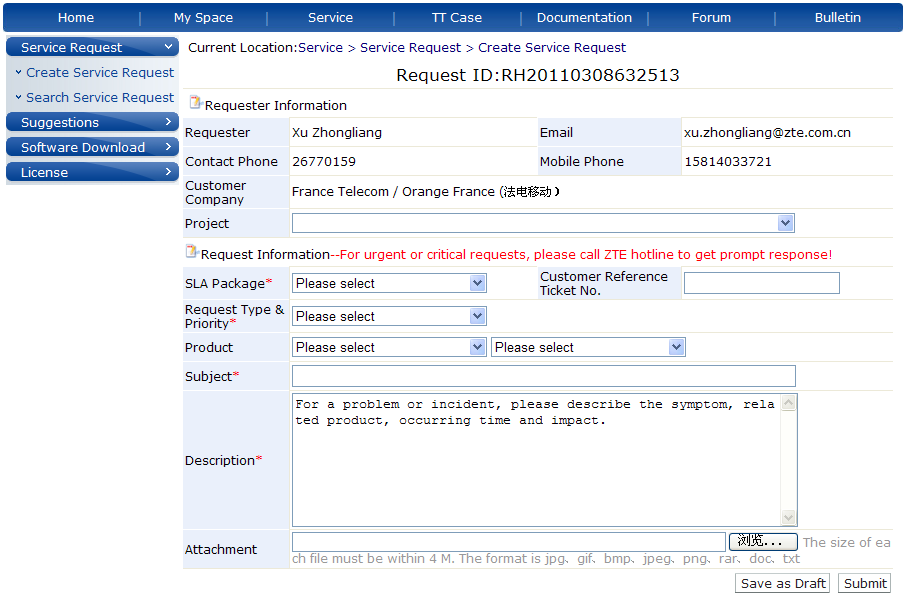 http://
This filed refers to the ticket ID in the customer’s ticketing System. 
Leave it blank if no such information available
Add attachments here
Submit
Contents
Introduction
Login Instruction
Request Processing Procedure
Create a Request
Search Requests
View a Request
Communicate on a Request
Close a Request
Annex: Search a Trouble Ticket  Case
Search Requests
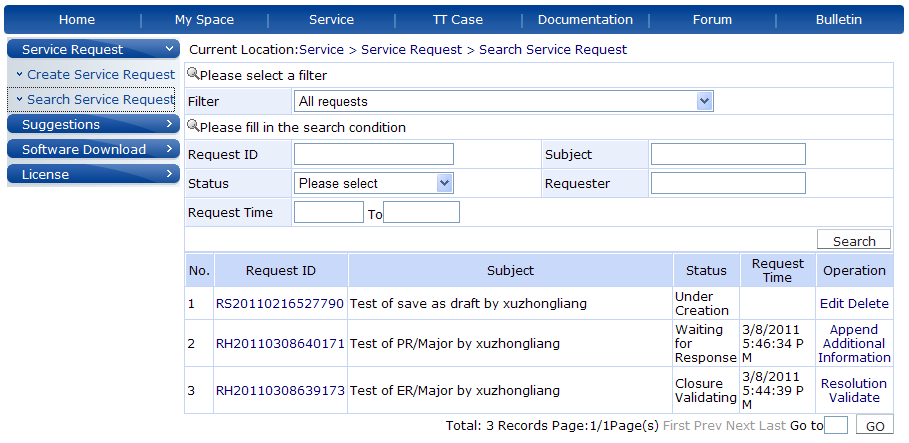 Select a filter
Enter the search conditions
Click here to search
For “Company-level” contact: 
All SR of his/her company will be listed
For “Personnel-level” contact: 
The SR submitted by himself/herself  will be listed
Contents
Introduction
Login Instruction
Request Processing Procedure
Create a Request
Search Requests
View a Request
Communicate on a Request
Close a Request
Annex: Search a Trouble Ticket  Case
View a Request – Entry
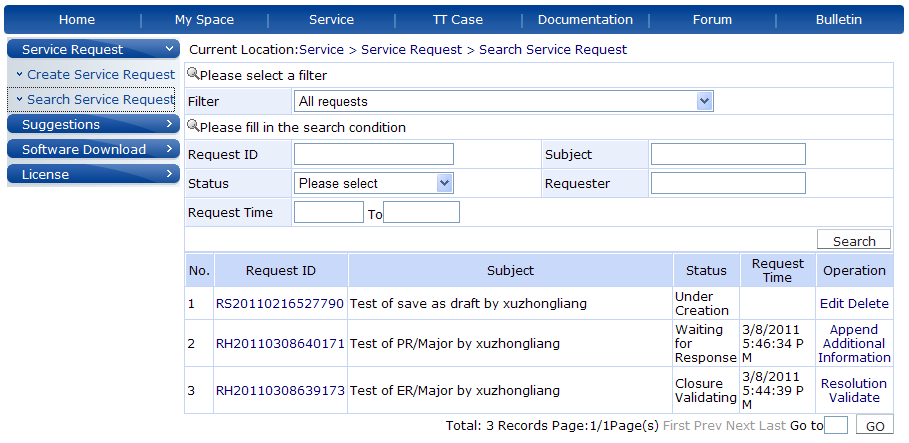 Click on the Request ID link to view the request details.
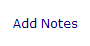 View a Request – Information
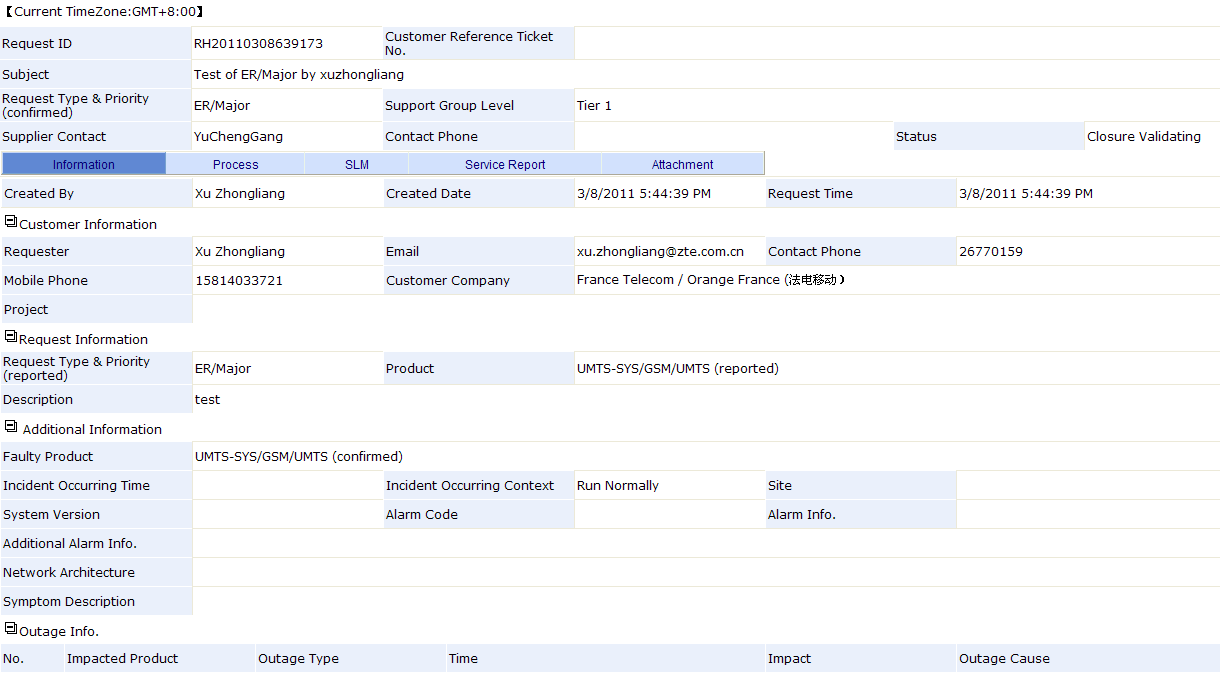 Current Request Status
Basic Information Tab
Requester Info. Block
Request Info. Block
Additional Info. Block
Outage Info. Block
View a Request – Process
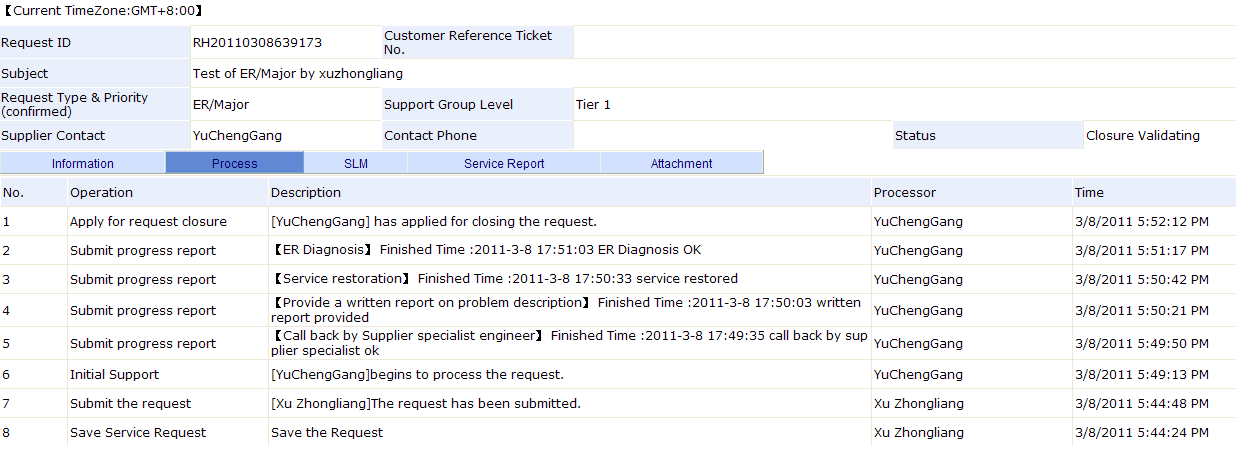 Processing Log Tab
Operations
Operation Description
View a Request – Service Level Management
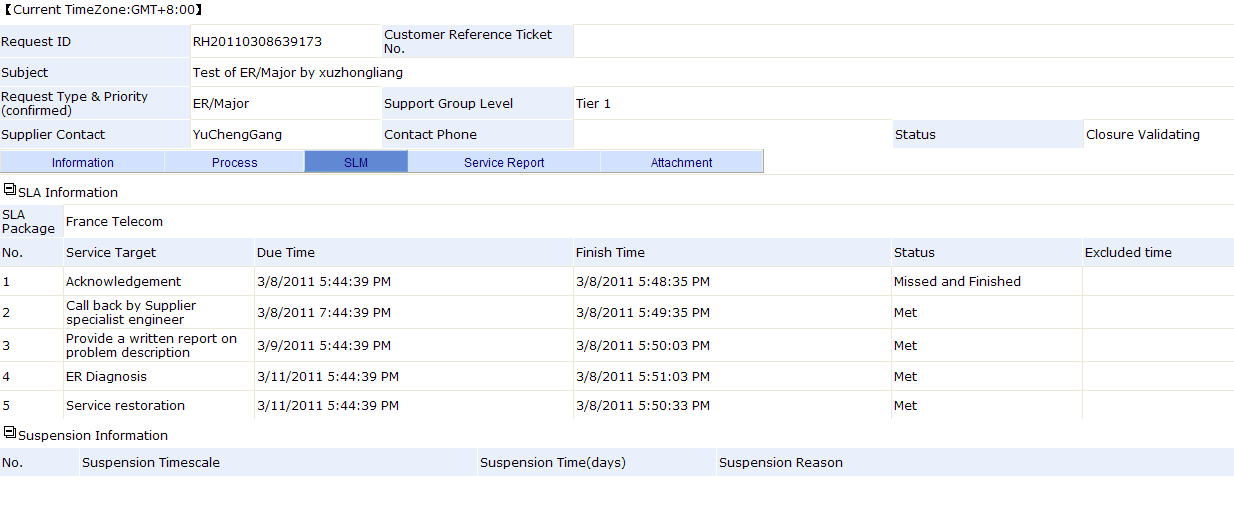 Service Level Management Tab
Contracted SLA
Service Targets
Recorded Suspension, If Any.
View a Request – Service Report
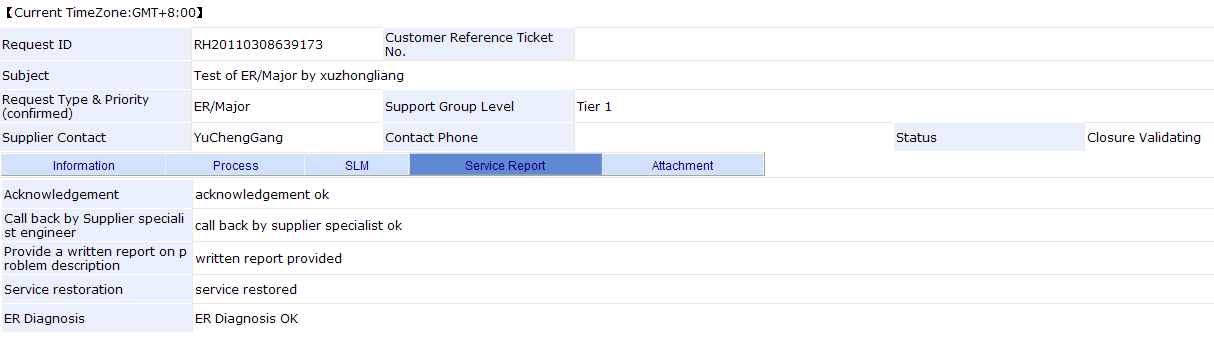 Service Report Tab
Reports as per each service target defined 
in SLA package
View a Request – Attachment
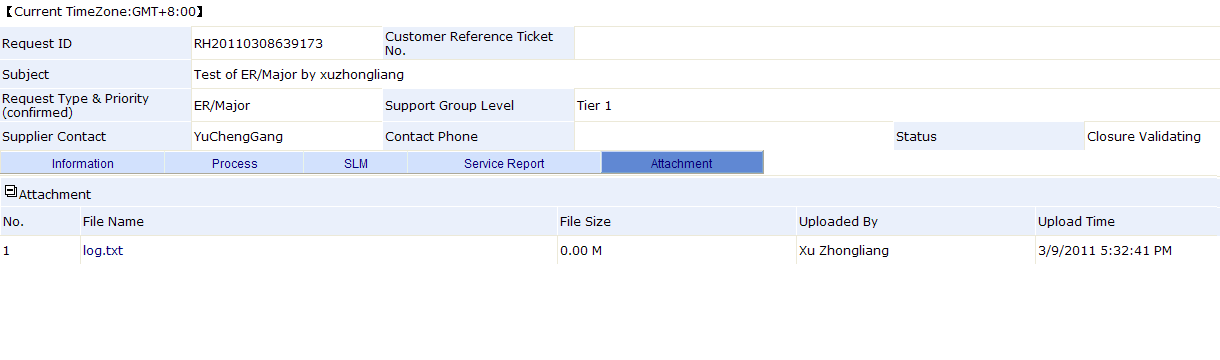 Attachment Tab
Related attachments are listed here
Contents
Introduction
Login Instruction
Request Processing Procedure
Create a Request
Search Requests
View a Request
Communicate on a Request
Close a Request
Annex: Search a Trouble Ticket  Case
Communicate on a Request
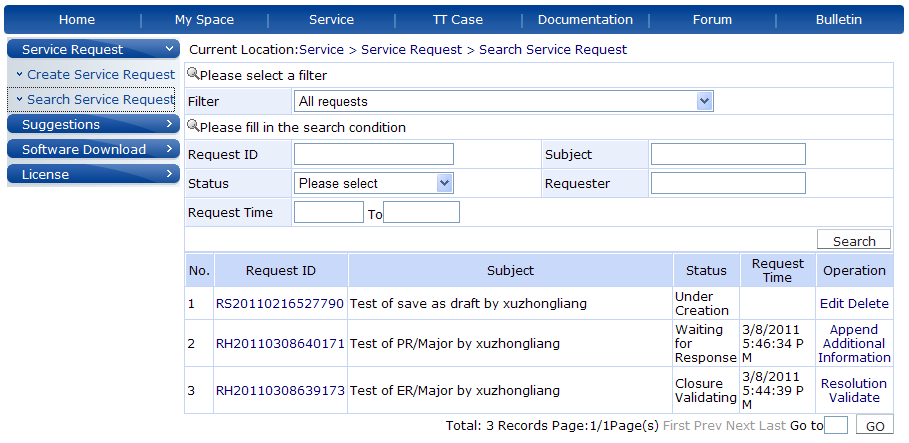 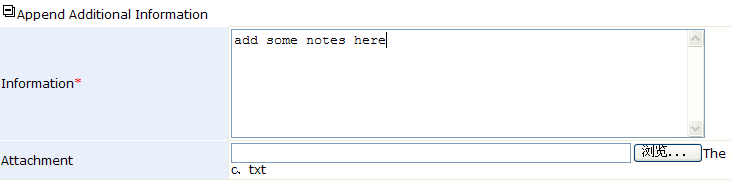 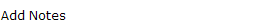 You can send some notes or attachments to ZTE engineers
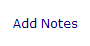 Contents
Introduction
Login Instruction
Request Processing Procedure
Create a Request
Search Requests
View a Request
Communicate on a Request
Close a Request
Annex: Search a Trouble Ticket  Case
Close a Request
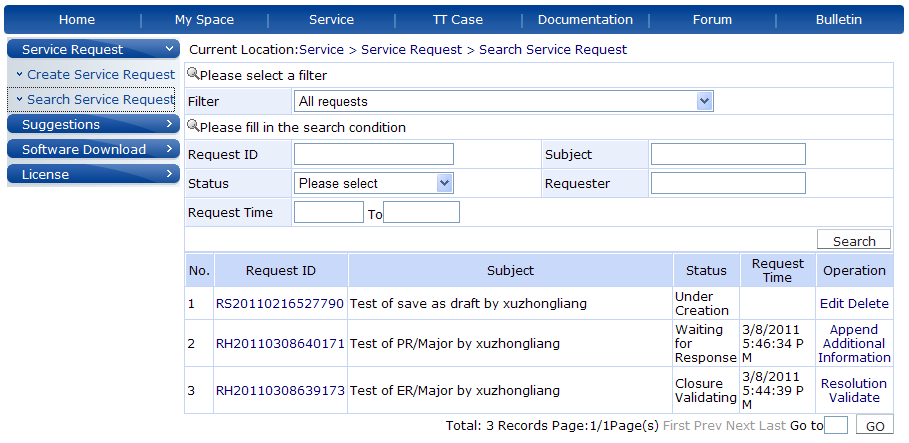 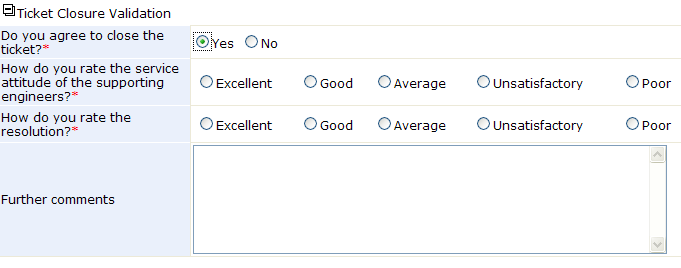 Resolution validation and service quality evaluation
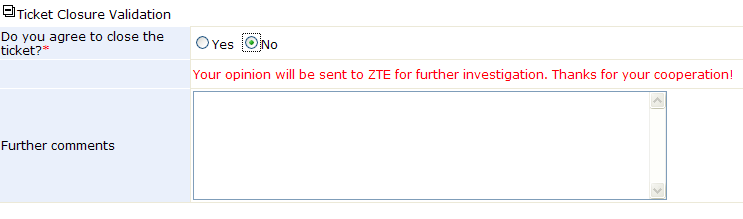 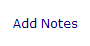 Describe the reason if you think your request hasn’t been resolved yet.
Contents
Introduction
Login Instruction
Request Processing Procedure
Create a Request
Search Requests
View a Request
Communicate on a Request
Close a Request
Annex: Search a Trouble Ticket  Case
Annex: Search a Trouble Ticket  Case
Trouble Ticket Case Entry
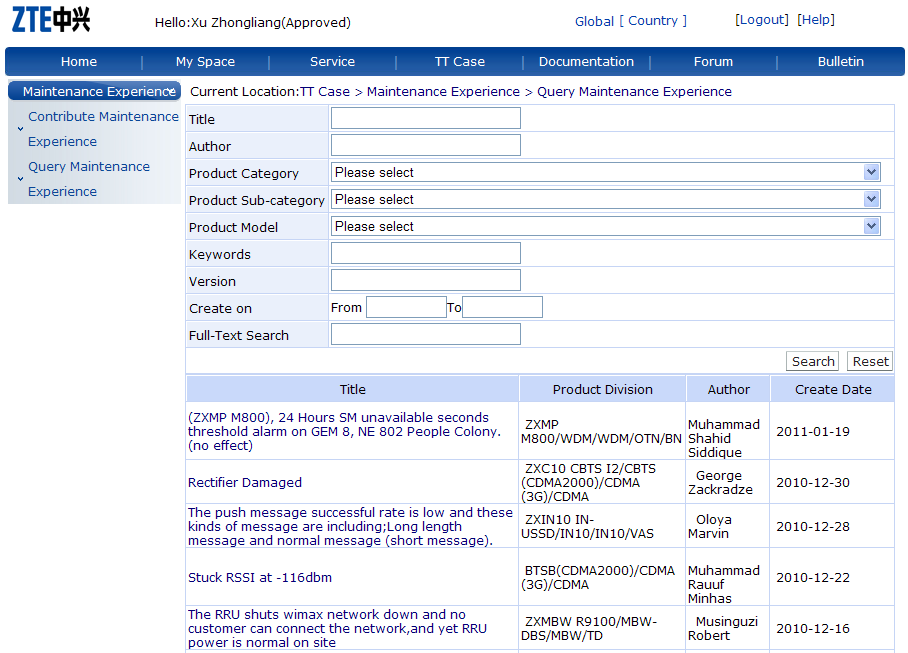 Enter the search conditions
Click the Search button
Results are listed
Click on the Title 
link to view the 
case details.